IMLA Mortgage Market Tracker 
Q3 2018
Prepared for the Intermediary Mortgage Lenders Association (IMLA)
Contents
Background & methodology
1
Executive summary
2
Business volumes and confidence
3
Business flow
4
Background & methodology
Background & methodology
The Intermediary Mortgage Lenders Association (IMLA) launched the Mortgage Market Tracker in November 2015. The Tracker uses data provided by BDRC’s Project Mercury. Project Mercury is a continuous monitor of intermediary lender marketing effectiveness and broker sentiment, launched in 2007.

Existing business confidence questions on the survey are supplemented by additional questions measuring the conversion of Decision In Principle (DIP) to completion.

This report  contains the results for Q3 2018.
WHO?
Mortgage Intermediaries – advise customers on which lender to use, 24+ mortgages pa, not tied wholly to one lender, GB based. Sample sourced from Matrix Solutions and Touchstone
HOW?
Monthly telephone interviews (100 per month), average interview c.30 minutes. Fieldwork by PRS (our sister company)
HOW MANY?
Total of 300. Achieved sample weighted by firm size & type to be representative of Matrix Solutions universe profile
Executive summary
Executive summary
Broker claimed business volumes have dropped back this quarter for the first time since 2016. Confidence has also dampened this quarter, with fewer intermediaries feeling ‘very confident’ in the outlook for their business.
Intermediaries who feel less confident about the outlook mentioned noticing a slow down in business, as well as wider market uncertainties, particularly in relation to Brexit.
48% of all DIPs resulted in a completion this quarter, down slightly from 53% in Q2. Conversion is lower among intermediaries who deal with first time buyer mortgages as well as those working for smaller firms.
If we focus on the final stages of the process, 72% of full applications resulted in a completion this quarter, down slightly from 75% in Q2. Conversion has dropped among those working for smaller firms and those dealing with mover cases.
Business volumes and confidence
Gross lending on all mortgages per qr (Source UK Finance)Average no. of cases per year
Claimed volumes of mortgage cases, per year
Claimed mortgage case loads dropped this quarter, following a period of steady growth since the end of 2016. The case mix remains relatively stable
All mortgages
Average business mix (% of all cases per year)
73% 
residential
22% 
BTL
6% 
Specialist
Confidence in outlook
Intermediary confidence has dropped back this quarter, with a notable decline in those ‘very confident’ in the outlook for their own business
…for mortgage industry
…for intermediary sector
…for own business
2016
2016
2016
2017
2017
2017
2018
2018
2018
Very confident
Fairly confident
Not very confident
Not at all confident
QH1a. Currently, how confident do you feel about the business outlook for the mortgage industry?
QH1b. And how confident do you feel about the business outlook for the intermediary sector of the mortgage industry?
QH1c. And how confident do you feel about the business outlook for your own firm? 
Base: All respondents (300)
Net* intermediary confidence trends
Whilst net confidence levels are still very high this quarter, they have dropped back since the beginning of the year
*Net confident = very / fairly confident minus not very / not at all confident
Own firm
Intermediary channel
Mortgage Industry
QH1a. Currently, how confident do you feel about the business outlook for the mortgage industry?
QH1b. And how confident do you feel about the business outlook for the intermediary sector of the mortgage industry?
QH1c. And how confident do you feel about the business outlook for your own firm? 
Base: All respondents (300)
Positive reasons for felt level of confidence in one’s own business…
Among those intermediaries who continue to feel confident about the outlook for their own firm, the key reasons why are perceived strengths of their own business, and strong levels of demand
Very confident
Fairly / not confident
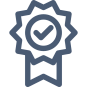 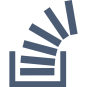 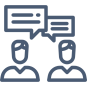 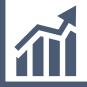 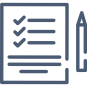 Negative reasons for lower confidence in one’s own business…
Intermediaries feeling less confident about the outlook for their own business talk about recent business being quieter than before, and uncertainties in the market, particularly in relation to Brexit
Fairly/ not confident
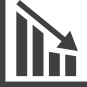 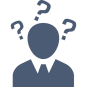 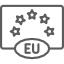 Reasons for felt level of confidence in own business
Examples of verbatim responses from intermediaries
Examples of verbatim responses from intermediaries
Qualities of this business
Business is strong
More demand for intermediaries
Positive market backdrop
I'm good at what I do. We are a very good place. Good business model. We don't have all our eggs in one basket.
(Very Confident)
The number of new enquires. Plenty of business out there and if you do a good enough job for people, they will recommend you there is an awful lot of business out there for everyone.
(Very Confident)
A lot of the high street banks and building society branches are closing but people still want face to face contact
(Very Confident)
I think rates are very cheap at the moment so people are still borrowing money. Lenders are trying to shift business to brokers. It may not last for ever.
(Very Confident)
Slow down in business
Uncertainty
More lender support
Brexit
I own two estate agencies and people are not buying  - it could be the summer and holidays, it could be Brexit but hopefully it will pick up in the autumn.
(Not very confident)
You never know what is around the corner and I am just cautious.
(Fairly Confident)
A good panel of lenders , and we get exclusive rates from them.
(Very Confident)
Its subject to change and Brexit is such a big hole and no one knows what's going to happen.
(Not very confident)
Business flow
Average number of DIPs in last 3 months
The number of DIPs that the average intermediary has dealt with remains stable this quarter at 27
Q2 2017: 28
Q3 2017: 31
Q4 2017: 29
Q1 2018: 31
Q2 2018: 27
Q3 2018: 27
QHX1. In the last 3 months, approximately how many DIPs have you dealt with personally?
Base: All Q3 respondents (300)
Average number of DIPs – By business
The average number of DIPs dealt with is highest among intermediaries who handle first time buyer mortgages and those working at larger firms
QHX1. In the last 3 months, approximately how many DIPs have you dealt with personally?
Base: All Q3 respondents (300)
* At least 4 out of every 10 residential mortgages placed
** At least 2 out of 10 mortgaged placed
*** Any mortgages placed
DIPs resulting in a DIP accept (%)
The average proportion of DIPs resulting in a DIP accept is stable this quarter at 84%
Q2 2017: 82
Q3 2017: 82
Q4 2017: 82
Q1 2018: 82
Q2 2018: 84
Q3 2018: 84
QHX2. In the last 3 months, what proportion of these DIPs have resulted in a DIP accept?
Base: All Q3 respondents (300)
DIPs resulting in a DIP accept (%) – By business
Conversion from DIP to DIP accept is strongest among intermediaries handling mover cases
QHX2. In the last 3 months, what proportion of these DIPs have resulted in a DIP accept?
Base: All Q3 respondents (300)
* At least 4 out of every 10 residential mortgages placed
** At least 2 out of 10 mortgaged placed
*** Any mortgages placed
DIP accepts resulting in a full application (%)
The average proportion of DIP accepts resulting in a full application has dropped back this quarter, although this remains above Q1 levels
Q2 2017: 81
Q3 2017: 81
Q4 2017: 80
Q1 2018: 76
Q2 2018: 84
Q3 2018: 80
QH3. In the last 3 months, what proportion of these DIP accepts have led to a full mortgage application?
Base: All Q3 respondents (300)
DIP accepts resulting in a full application (%) – By business
The strongest decline in conversion from DIP accept to full application is seen among intermediaries who deal with first time buyer mortgages
QH3. In the last 3 months, what proportion of these DIP accepts have led to a full mortgage application?
Base: All Q3 respondents (300)
* At least 4 out of every 10 residential mortgages placed
** At least 2 out of 10 mortgaged placed
*** Any mortgages placed
Full applications resulting in an offer (%)
The proportion of full applications resulting in an offer has been stable for six consecutive quarters
Q2 2017: 88
Q3 2017: 88
Q4 2017: 88
Q1 2018: 88
Q2 2018: 88
Q3 2018: 88
QH4. In the last 3 months, what proportion of your full applications have led to an offer?
Base: All Q3 respondents (300)
Full applications resulting in an offer (%) – By business
Conversion from full application to offer remains relatively stable among intermediaries dealing with every type of mortgage
QH4. In the last 3 months, what proportion of your full applications have led to an offer?
Base: All Q3 respondents (300)
* At least 4 out of every 10 residential mortgages placed
** At least 2 out of 10 mortgaged placed
*** Any mortgages placed
Offers resulting in a completion (%)
Following an increase in the proportion of offers resulting in a completion in Q2, conversion levels return to Q1 levels this quarter at 82%
Q2 2017: 81
Q3 2017: 86
Q4 2017: 86
Q1 2018: 82
Q2 2018: 85
Q3 2018: 82
QH5. And in the last 3 months, what proportion of your client’s mortgage offers have led to a completion?
Base: All Q3 respondents (300)
Offers resulting in a completion (%) – By business
The reduction in conversion from offer to completion is more pronounced among those working for the smallest and largest firms
QH5. And in the last 3 months, what proportion of your client’s mortgage offers have led to a completion?
Base: All Q3 respondents (300)
* At least 4 out of every 10 residential mortgages placed
** At least 2 out of 10 mortgaged placed
*** Any mortgages placed
Conversion from DIP to completion
Just under half of all DIPs resulted in a completion this quarter, down slightly since Q2. The largest drop off is between DIP accept and full application
Initial pool of DIPs
(average number of DIPs in last 3 months)
Conversion of DIPs to DIP accepts: 84% (vs. 84% in Q2)
27
Pool of DIP accepts
Conversion of DIP accepts to full applications: 80% (vs. 84% in Q2)
23
Pool of full applications
Conversion of full applications to offers: 88% (vs. 88% in Q2)
Pool of offers
Conversion of DIPs to completions: 48%
(vs. 53% in Q2)
18
Pool of completions
Conversion of offers to 
completions: 82% (vs. 85% in Q2)
16
13
QHX1. In the last 3 months, approximately how many DIPs have you dealt with personally?
QHX2. In the last 3 months, what proportion of these DIPs have resulted in a DIP accept? 
QH3. In the last 3 months, what proportion of these DIP accepts have led to a full mortgage application?
QH4. In the last 3 months, what proportion of your full applications have led to an offer?
QH5. And in the last 3 months, what proportion of your client’s mortgage offers have led to a completion?
Base: All Q3 respondents (300)
Conversion from DIP to completion – By business
Conversion from DIP to completion is lower among those working for smaller firms, and those dealing with first time buyer mortgages
QHX1. In the last 3 months, approximately how many DIPs have you dealt with personally?
QHX2. In the last 3 months, what proportion of these DIPs have resulted in a DIP accept? 
QH3. In the last 3 months, what proportion of these DIP accepts have led to a full mortgage application?
QH4. In the last 3 months, what proportion of your full applications have led to an offer?
QH5. And in the last 3 months, what proportion of your client’s mortgage offers have led to a completion?
Base: All Q3 respondents (300)
* At least 4 out of every 10 residential mortgages placed
** At least 2 out of 10 mortgaged placed
*** Any mortgages placed
Conversion from full application to completion
Just over 7 in 10 full applications resulted in a completion this quarter, down slightly on Q2 levels
18
Pool of full applications
16
Conversion of full applications to completions: 72%
(vs. 75% in Q2)
Conversion of full applications to offers: 88% (vs. 88% in Q2)
Pool of offers
13
Pool of completions
Conversion of offers to 
completions: 82% (vs. 85% in Q2)
QHX1. In the last 3 months, approximately how many DIPs have you dealt with personally?
QHX2. In the last 3 months, what proportion of these DIPs have resulted in a DIP accept? 
QH3. In the last 3 months, what proportion of these DIP accepts have led to a full mortgage application?
QH4. In the last 3 months, what proportion of your full applications have led to an offer?
QH5. And in the last 3 months, what proportion of your client’s mortgage offers have led to a completion?
Base: All Q3 respondents (300)
Conversion from full application to completion (%)
Conversion from full application to completion returns to Q1 levels. Across the quarter, conversion fell in August.
Q2 2017: 71
Q3 2017: 76
Q4 2017: 75
Q1 2018: 72
Q2 2018: 75
Q3 2018: 72
QH4. In the last 3 months, what proportion of your full applications have led to an offer?
QH5. And in the last 3 months, what proportion of your client’s mortgage offers have led to a completion?
Base: All Q3 respondents (300)
Conversion from full application to completion – By business
Conversion from full application to completion has dropped among those working for smaller firms and those dealing with mover cases
QH4. In the last 3 months, what proportion of your full applications have led to an offer?
QH5. And in the last 3 months, what proportion of your client’s mortgage offers have led to a completion?
Base: All Q3 respondents (300)
* At least 4 out of every 10 residential mortgages placed
** At least 2 out of 10 mortgaged placed
*** Any mortgages placed
Any questions
MARK LONG, DIRECTOR
+44 (0) 20 7400 1016
+44 (0) 7966 454 958
Mark.Long@bva-bdrc.com
SAM BURTON, RESEARCH DIRECTOR
+44 (0) 20 7400 0396
Sam.Burton@bva-bdrc.com
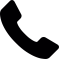 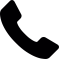 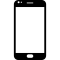 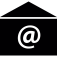 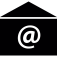